Возрождение в профессиональном образовании художественных ремёсел Вятки посредством работы факультатива «Профессиональное творчество»
Преподаватель специальных дисциплин НОУ НПО ПУ №21 Кузнецова Ольга Валерьевна
Проблема исследования
Отсутствие в жизни обучающихся опытно материальной базы для формирования профессиональных творческих способностей по художественной обработке древесины
Цель: изучить возможности факультатива в рамках реализации регионального компонента по художественной обработке древесины.
Объект: процесс формирования у обучающихся творческих профессиональных способностей.
Предмет: особенности организации образовательного процесса на факультативе.
Задачи 
Обобщить опыт работы факультатива «Профессиональное творчество»
Показать процесс формирования творческой профессиональной личности

 Методы исследования 
Изучение литературных  по теме и периодических изданий
Анализ и оценка готовых результатов (изделий обучающихся)
Факультатив «Профессиональное творчество»
Цель факультатива: способствовать творческому осмыслению обучающимися выбранной профессии; способствовать привитию любви к профессии через знакомство с разными видами декоративно-прикладного творчества на основе природных материалов.
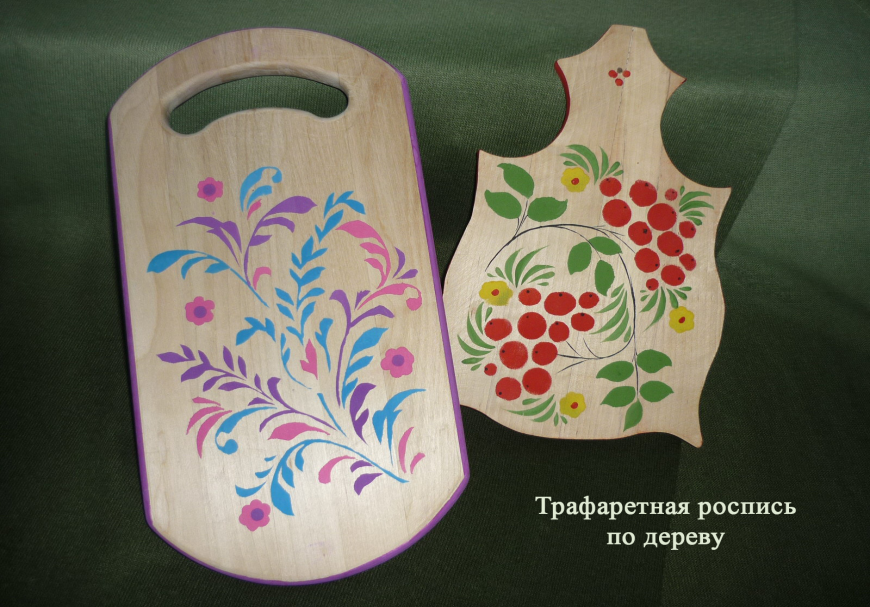 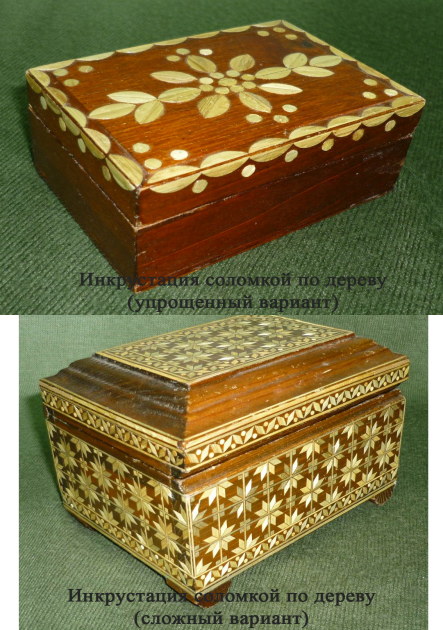 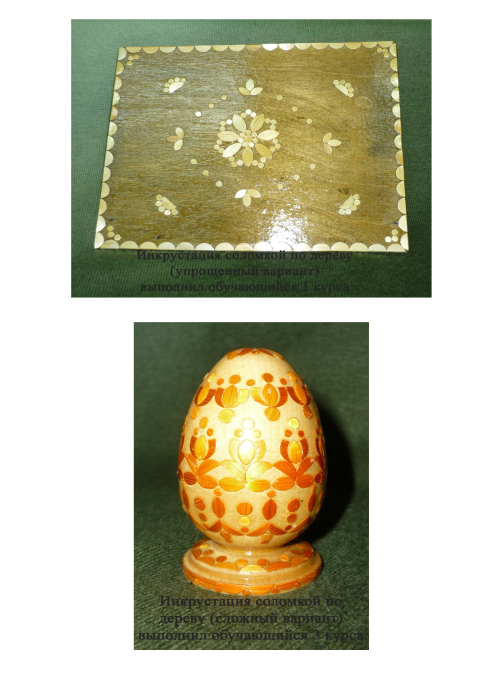 Задачи
Познакомить обучающихся с видами художественных ремёсел: искусством выжигания, резьбой по дереву, инкрустацией соломкой и трафаретной росписью.
 Познакомить обучающихся с основными материалами и инструментами для художественной обработки древесины.
Познакомить обучающихся с приёмами и методами художественной обработки древесины.
Получили следующие результаты:
Ярмарочные изделия как продукция и как произведения искусства;
Увеличение  индивидуальных заказов;
Успешная реализация обучающихся в профессиональной деятельности и социальной среде.
Трудоустройство  по специальности выпускников училища составило 
     за 2009 год 81%, за 2010 год 82%